Workshop Guide
Facilitator: 
Read notes to prepare. See English file. 
Amend slides if needed.
Ready the family-facing materials.
Display slide 2 as families arrive.
Be a Text Feature Detective
የፅሁፍ ይዘት መርማሪ ይሁኑ
አጀንዳ
እንኩዋን ደህና መጡ
የንባብ ጠቃሚ ምክር
“ከባድ ቃላትን እንዴት ማያያዝ እንዳለብኝ ተማርኩ!
የልምምድ ጊዜ
በጥልቀት ማሰብ እና ማስተካከል
የቤተሰብ መተማመን የዳሰሳ ጥናት
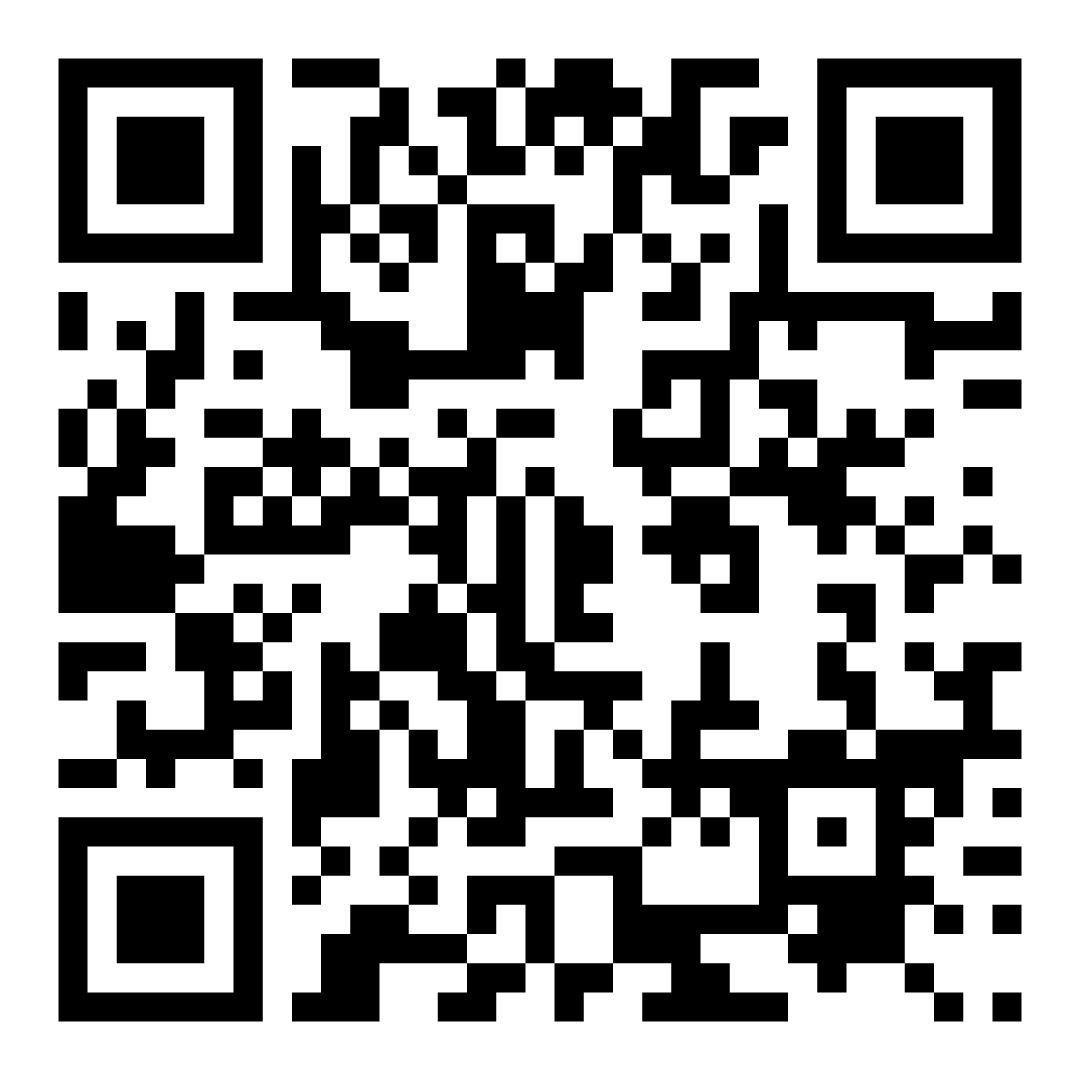 ከልጅዎ ጋር ስለማንበብ የሚሰማዎትን ለማጋራት ይህንን ኮድ ስካን ያድርጉ።
የአውደ ጥናት መመሪያዎች
መዘጋጀት።
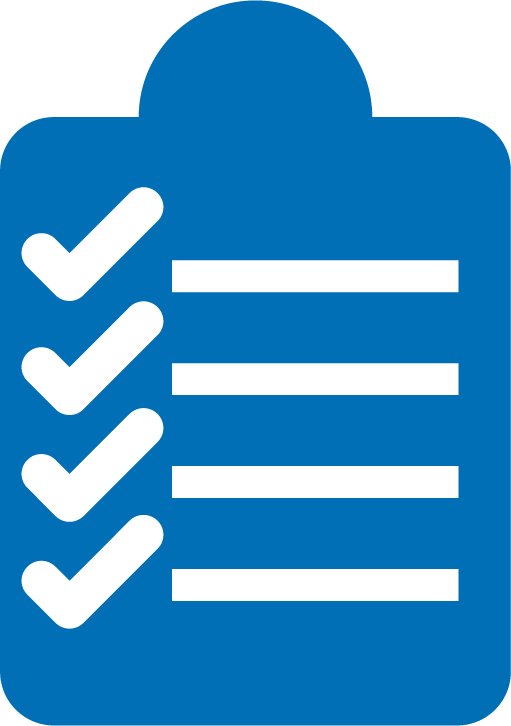 ተገኙ።
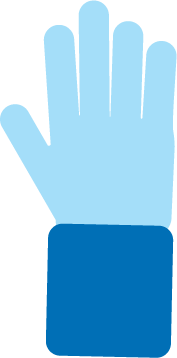 ትሁት ሁኑ።
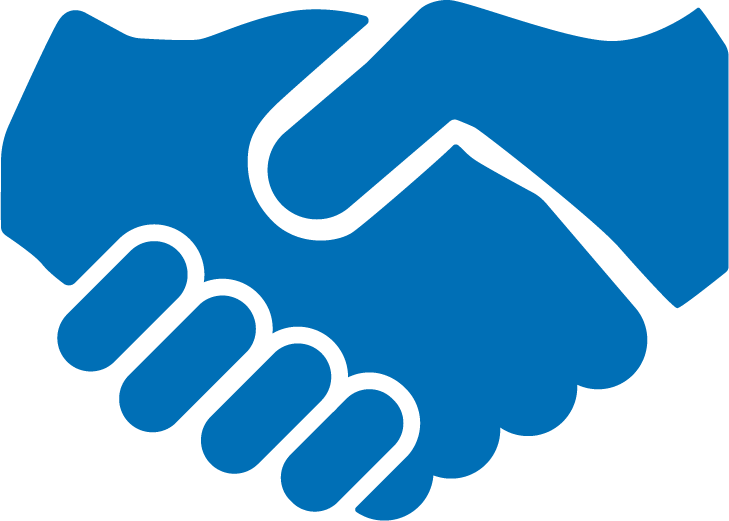 ጥያቄ ይጠይቁ።
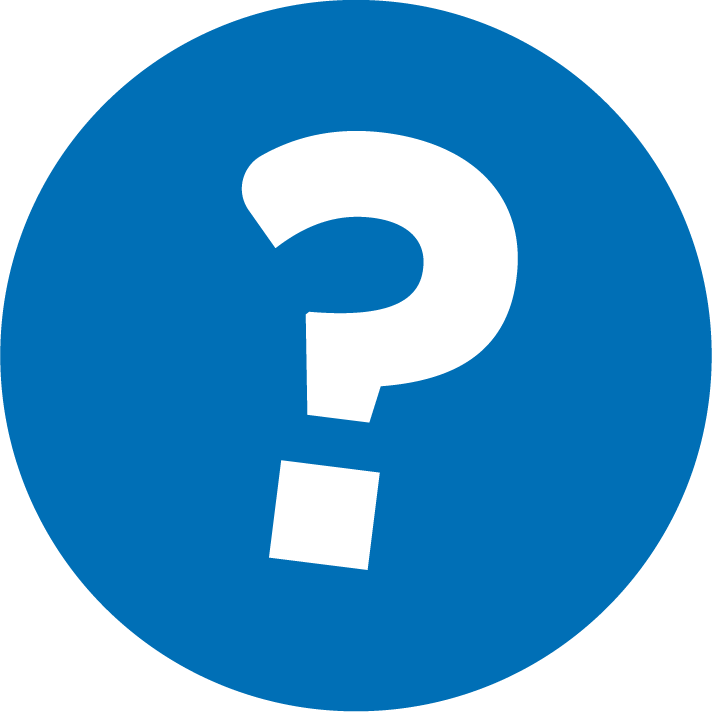 የፅሁፍ ይዘት መርማሪ ይሁኑ
1
የፅሁፉን ይዘቶች ያስተውሉ።
ተጨማሪ መረጃዎችን ጨምቀው ለማውጣት የፅሁፉን ይዘቶች ይጠቀሙ።
2
አንዳንድ ጊዜ ጠቃሚ እና የሚስቡ መረጃዎች በፅሁፉ ይዘት ውስጥ ይገኛሉ!
የስነ-ፅሁፍ ስያሜዎች ይመልከቱ
ስለ ርዕሰ-ጉዳዩ መረጃ የሚሰጡን የተለያዩ የፅሁፍ ክፍሎች።
የፅሁፍ ይዘት
መርማሪ
ስለሰዎች ወይም ስለነገሮች መረጃ ማግኘት ስራው የሆነ ሰው።
አስፈላጊ
ትልቅ ወይም ከፍተኛ ትርጉም ያለው ነገር።
የይዘት ማውጫ
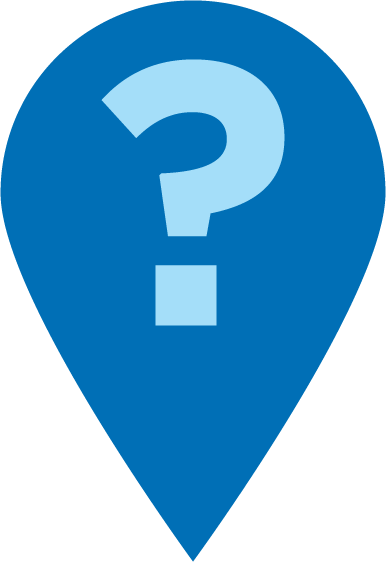 ከይዘት ማውጫ የምንማረው ምንድን ነው?
የመሬት ትሎች ለምን ቀጭን እንደሆኑ መገምገም እፈልጋለሁ። የት ነው ማየት ያለብኝ?
በመፅሀፍ መጀመሪያ ላይ የሚቀርብ የምዕራፎች/የፅሁፍ ክፍሎች ዝርዝር
የምስል አጭር ገለፃ
ይሄንን መፅሀፍ እንመልከተው
የምስል ርዕስ ወይም አጭር ገለፃ
ምልክቶች
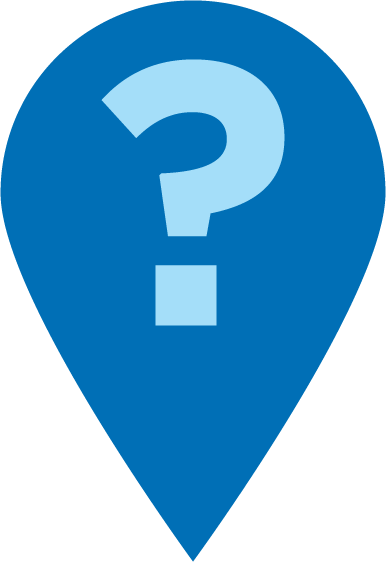 በዚህ መፅሀፍ ውስጥ ምልክት አይታችኋል?

ምልክት ለምን ያስፈልጋል?

ይሄ ምልክት ምን መረጃ ይሰጣል?
ከምስል ጋር የሚጣመሩ አጫጭር መረጃዎች ሲሆኑ ስለምስሉ ተጨማሪ መረጃ ይሰጣሉ።
ስዕሎች
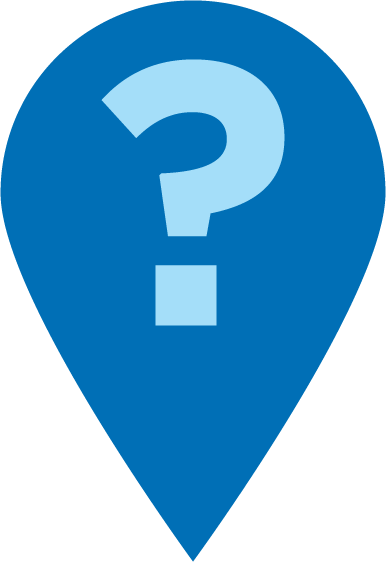 በዚህ መፅሀፍ ላይ ስዕሎች ይታያችኋል?


ይሄ ስዕል ምን መረጃ ይሰጣችኋል?
ትልቅ ወይም የበለጠ ውስብስብ ለሆነ ነገር  ዝርዝር መረጃ የሚሰጥ ቀላል ስዕል
በደማቅ የተፃፉ ቃላት
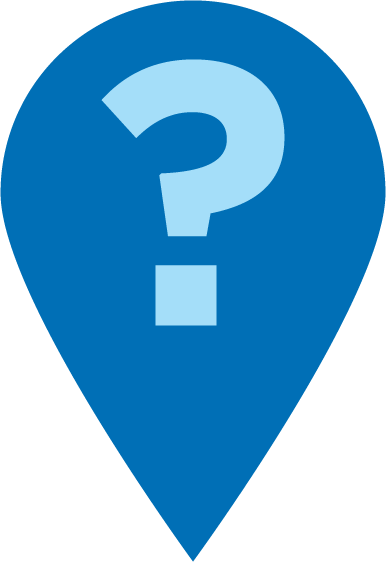 በዚህ ገፅ ላይ በደማቅ የተፃፉ ቃላት ይታዩዋችኋል?
ስለዚህ ቃል ከዚህ ቀደም ምን ያውቁ ነበር? 
የቃሉ ትርጉም ምንድን ነው?
ጠቆር ባለ በወፍራም የተፃፉ ቃላት 
ርዕሰ-ጉዳዩን ለመረዳት ይጠቅማል
ልጅዎት የማያውቃቸ ቃላት ሊሆኑ ይችላሉ።
የቃላት ፍቺ ዝርዝር
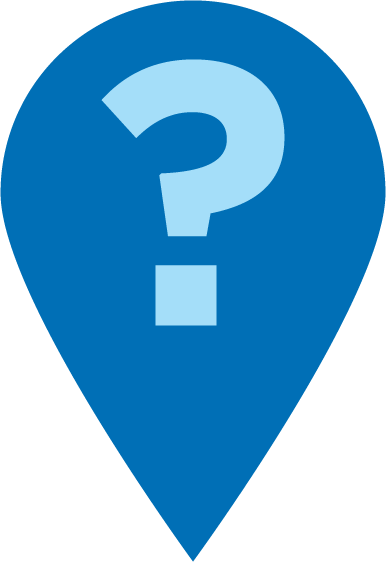 ይሄ ቃል ፅሁፉ ውስጥ በደማቅ ተፅፏል። በቃላት ፍቺ ዝርዝር ውስጥ መኖር አለበት።  የት ነው የሚገኘው?

ይህ የቃላት ፍቺ ዝርዝር ምን መረጃ ይሰጣል?
በመፅሀፉ ውስጥ የሚገኙ ቃላት ዝርዝር ከማብራሪያ ጋር/ ለመፅሀፉ የሚሆን አጭር መዝገበ ቃላት
ንባብ = ውይይት (ኬጂ-1)
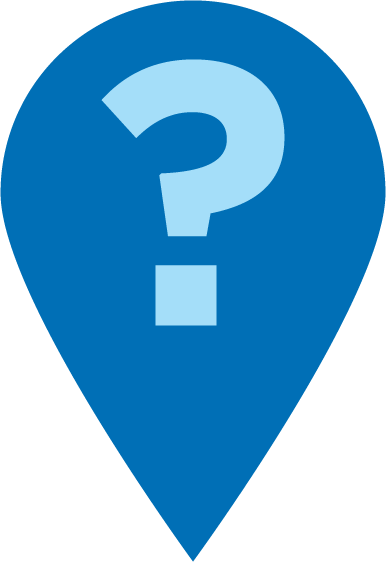 ከምስሉ ስር የሚገኙትንም ቃላቶች አነበብክ/ሽ?
ይሄ ቃል በደማቅ ነው የተፃፈው። በቃላት ፍቺ ዝርዝር ውስጥ ሊገኝ ይገባል። እስኪ እንፈልገው!
ከዚህ በተጨማሪ በዚህ ገፅ ውስጥ መረጃ የት ማግኘት ትችላለህ/ያለሽ?
በዚህ ገፅ ላይ ያልተመለከትነው ሌላ ክፍል አለ?
ንባብ = ውይይት (2-3)
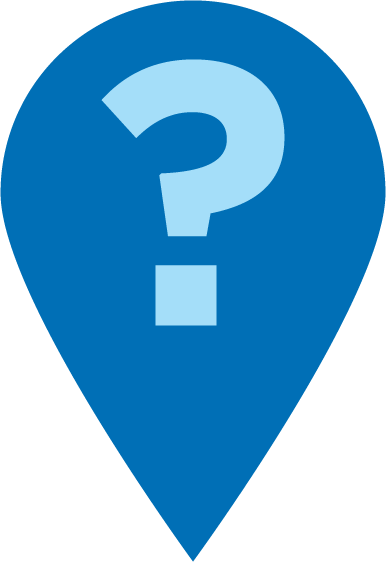 ይሄንን ገፅ በሙሉ እንመልከት። አንዳንድ መረጃዎችን የት ማግኘት እንችላለን?
በዚህ ገፅ ላይ ምልክት ወይም የምስል ገለፃ አይታችኋል? ይሄ እንዴት ሊያግዛችሁ ይችላል?
ርዕሱን አንብባችሁታል? ይሄ ግንዛቤያችሁ ላይ ምን ይጨምራል?
ባለብዙ ቋንቋ ቤተሰብ
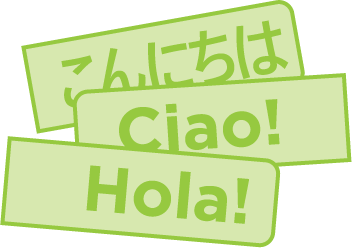 ይሄንን በማንኛውም ቋንቋ ለተፃፉ መፅሀፍት ተጠቀሙ ።
በመጀመሪያ ስለ መፅሀፉ ርዕሰ ጉዳይ ተነጋገሩ ።
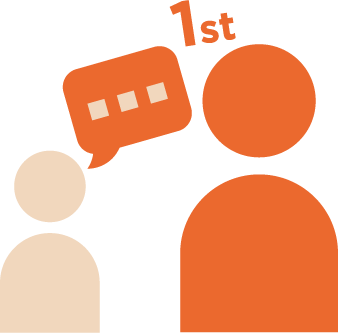 በማንኛውም ቋንቋ ጥያቄዎችን ጠይቁ እና ስለ መፅሀፍት ተነጋገሩ!  የቃላት መፍቻውን በሌላ ቋንቋ አብራሩ ።
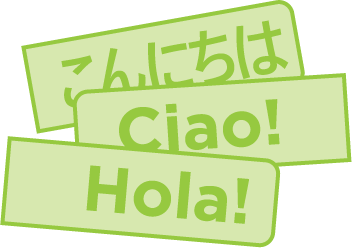 የልምምድ ጊዜ
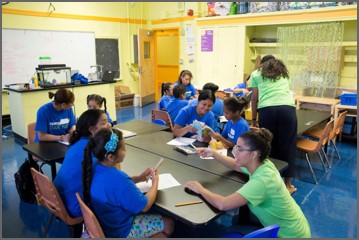 ጥያቄ ሲኖራችሁ ጥሩኝ!
የፅሁፉን ይዘቶች ያስተውሉ።
1
የፅሁፉን ይዘቶች በመጠቀም ተጨማሪ መረጃ ጨምቀው ያውጡ።
2
በጥልቀት ያስቡ
የንባብ  ጠቃሚ ምክር ላይ ጥያቄዎች አሎዎት?
ይዙሩ እና ከልጅዎ ጋር ይነጋገሩ: ይህንን የንባብ ጠቃሚ ምክር በቤት ውስጥ ለመሞከር ዝግጁ እንደሆንን ይሰማናል?
እባክዎን ይህንን በቤት ውስጥ እንዴት ሊጠቀሙት እንደሚችሉ ያጋሩ።
ጥያቄዎ በክፍሉ ውስጥ ያለን ሌላ ሰው ይረዳል!
አስተያየት፣ እባክዎ
የእርስዎ ግብአት የጋራ ጊዜያችንን ያሻሽልልናል!